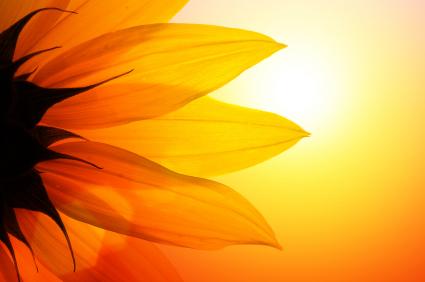 Sıcak Tedavisi
Uzm. Fzt. Kağan Yücel - Ufuk Üni. SHMYO Öğrt. Gör.
Dokunun ısıtılması, kas spazmı ve ağrının azaltılması amacıyla yıllardır kullanılmaktadır.
Yüzeyel ve derin sıcak uygulama diye 2'ye ayrılmaktadır.
Pratikte ısı tedavilerinin çoğu 40 ve 45 derece arasında tutulur.
Isıtıcı modaliteler farklı yollarla etkilemesine karşın hepsinin ortak yararı
analjezi 
hiperemi 
lokal ve sistemik hipertermi sağlamaları
kas tonusunu azaltmalarıdır.
Isı Enerjisi Oluşumu
Isı enerjisi, kondüksiyon (iletkenlik), konveksiyon (sıcak kitlelerin yer değiştirmesi), radyasyon (ışınlama), konversiyon (enerji değişimi) olmak üzere 4 yolla oluşmaktadır.
Metabolik Reaksiyonlar Üzerine Etki
Isıdaki her 10 derecelik yükselmede, hücrelerin kimyasal aktiviteleri ve metabolik hızları 2-3 kat artar. 
Isı 45-50 dereceye ulaşınca, termal olarak oluşturulan protein yapımındaki bozulma karşılanamadığından dokudaki dokuda yanık meydana gelir. İnvitro çalışmalar yüksek ısıların kollajen içeren dokular ve kartilajın hasarını arttırdığı görülmüştür.
Vazodilatasyon
Histamin benzeri maddelerin etkili olduğu düşünülmektedir. Vazodilatasyon nedeniyle kan akımı ve hidrostatik basınç artarak ödem oluşur ve dolaşım arttığından ısı diğer bölgelere yayılır.
Ağrı Üzerine Etki
Ağrıyı azaltır.
Ağrı üzerine sıcağın etkisi primer ve sekonder olmak üzere  2 yolla gerçekleşir.
Primer: Sıcağın hem serbest sinir uçlarına hem de ağrıyı ileten sinir liflerine direkt etkisi sonucunda ağrı eşiği yükselmekte ve bu yolla analjezi sağlanmaktadır. Endorfin salgısını arttırarak analjezi sağlar.
Sekonder: Kas spazmını çözerek ağrıyı azaltır. 

Sıcağın etkisi ile inflamatuvar maddelerin, maddelerin, ödemin, eksudaların çözülmesi ve ortamdan uzaklaştırılması sağlanarak gerçekleşir.
Kas Spazmı Üzerine Etki
Sıcak kas spazmını çözer. 
Gama lif aktivitesini, kas liflerinin uyarılabilirliğini ve istirahat halindeki kas tonusunu azaltır. Bu refleks gevşeme ve direkt etki ile oluşur.
Golgi tendon organlarının uyarılmasıyla kas spazmı azalır.
Kas iğcik aktivitesi ve gama lif aktivitesinde azalma ile spazm azalır.
Sıcak Uygulama Endikasyon
Ağrı
Kas spazmı, kontraktür
Metabolizma arttırılması
Bursit, tenosinovit, tendinit, fibrozit
Fibromyalji
Myalji
RA (akut dönem hariç), OA
Bel ve boyun ağrıları
Sıcak Uygulama Kontraendikasyon
Akut inflamasyon, travma , hemoraji
Kanama bozuklukları
Duyu bozuklukları
Ağrıya cevapsızlık ve iletişim bozuklukları
Termoregülasyon bozuklukları
Maligniteler
Ödem
İskemi
Atrofik deri
Hamile bayanlarda fetus üzerine
Yüzeyel Sıcaklık Ajanları
Hotpack
Paketler 71-79 derecededir. Deriye uygulama  ısısı 44 dereceyi aşmamalıdır.
Uygulama süresi 20-30 dakikadır.
Sıcak paketlerle deriyi 42 kas içini 38 dereceye kadar ısıtmak mümkündür.
Yüzeyel Sıcaklık Ajanları
Parafin
Uygulama batırma ve daldırma olmak üzere 2 metod kullanılır.
Batırma metodu: hasta elini sıvı parafine batırır. Elinde ince tabaka olunca çeker, elinde kalın bir tabaka olana kadar tekrarlanır.Isıyı korumak için el bir havluyla 15-20 dak sarılır.
Daldırma metodu: daha etkin bir ısı transferi sağlar.El parafine batırılır ve 20-30 dak süreyle tutulur.İlk daldırmada deri hassaslaştığından parmaklar kesinlikle hareket ettirilmez.Parafin yeterli kalınlığa ulaşınca naylon torba içine alınarak kuru havluya sarılır 15-20 dak bekletilir.
Yüzeyel Sıcaklık Ajanları
Parafin
Bu metodlarla yumuşak doku tabakasının ince olması nedeniyle küçük eklemlerde belirgin ısı artışı sağlar. 
RA hastalar ve deri kontraktürleri ile birlikte olan posttravmatik durumlarda küçük eklemlerin viskoelastik özelliklerinde değişiklikler oluşturarak el ve ayaklarda katılığı azaltmak için kullanılır.
Yüzeyel Sıcaklık Ajanları
İnfraruj
Hasta rahat bir pozisyonda yatar.
Daima çıplak deriye uygulanır. Hastanın tatlı bir sıcaklık duyacağı doz ayarlanır. 
Uygulama alanına ışınlar dik gelmelidir.
Isıtıcı lambalar 250 watlık ampüller ve genellikle hastanın 40-50cm uzağına konulmalıdır.
Uygulama süresi subakut durumlarda hafif dozda 10-15dak, kronik durumlarda 15-30dak günde birkaç kezdir. Genelde günde bir defa uygulanır.
Yüzeyel Sıcaklık Ajanları
İnfraruj
Fizyolojik özellikleri:
Metabolizma artışı
Vazodilatasyon ve kan akımı artması
Kaslarda gevşeme
Kapı kontrol teorisi ile ağrı azalır
Bağ doku esnekliği artar.
Terleme ile toksik maddeler atılır.
Vücutta ısı artışı ile nabız, solunum sayısı artışı, diürezis olur.
Aşırı sıcaklık dokularda harabiyet yapar.
Yüzeyel Sıcaklık Ajanları
İnfraruj
Endikasyon:
Eklem dışı romatizmal hastalıklar (tendinir, bursit, fibromyalji)
Posttravmatik durumlarda (burkulma, zorlanma)
Artrit ve artraljilerde 
Nevralji, siyatalji
Kas spazmlarında
RA, OA
Diğer tedavi edici ajanlarla kombine olarak.
Kontraendikasyon:
Ciltte duyu kusuru ve dolaşım bozukluğunda
Kanamaya meyil ve tümörlerde
Dolaşım bozukluğu olanlarda 
Işına karşı aşırı hassasiyeti olanlarda verilmez.
Yüzeyel Sıcaklık Ajanları
Fluidoterapi
Ağrılı durumlarda
Kan akımı yetersizliklerinde
Artritik durumlarda
Yaraların iyileştirilmesinde
Ödemin azaltılmasında kullanılır.
Yüzeyel Sıcaklık Ajanları
Whirpool
Kas iskelet sistemi hastalıklarında ve rehabilitasyonun her dönemde kullanılabilir.
Suyun ısısı 36-48 derece arasında değişir.
Uygulama süresi genelde 20 dakikadır.
Özellikle spor yaralanmalarından sonra ve ortopedik reh. eklem hareket alanının artırılmasında son derece etkilidir.
Tazyikli su ve hava ile birlikte uygulandığından masaj yapıcı etkisi de vardır.
Yüzeyel Sıcaklık Ajanları
Kontrast banyo
Kas spazmını azaltmada, ağrıyı azaltmada
Vazokonstruksiyon-vazodilatasyon sağlayarak ödemin çözülmesinde kullanılır.
Özellikle distal ekstremitelerin kullanımı için uygundur.
Ödemli dokuda ödemi azaltmak için uygulanır.
Zıt banyoda refleks hiperemi oluşturmak için ekstremite 40-43°C ile ısıtılır ve sonrasında 15-20°C ile soğutulur. 
İki kap kullanılır; bir soğuk diğeri sıcak.
Uygulama;
10 dakika sıcak ile başlanır ardından,
1 dakika soğuk4 dakika sıcak uygulama 7 kez tekrarlanır.
Toplam süre 30 dakikadır.
Derin Sıcaklık Ajanları
Diatermi yöntemleri 3 ana grupta incelenir:
 1) Kısa dalga diatermi
 2) Mikrodalga diatermi (Radar)
 3) Ultrason

Kısa dalga diatermi ile mikrodalga diatermi yüksek frekanslı alternatif akımlardır ve elektromanyetik alan aracılığyla derin dokuda ısınma oluştururlar.

Ultrason ise yüksek frekanslı elektrik akımlarından elde edilen yüksek frekanslı ses dalgalarıdır. Mekanik enerjinin ısı enerjisine dönüşümü yoluyla derin dokularda ısınma meydana getirirler.
Derin Sıcaklık Ajanları
Kısa dalga diatermi
Hasta metal olmayan tamamen tahtadan yapılmış bir masaya alınmalıdır. 
Tedavi edilecek alan kuru ve çıplak olmalıdır.
Hastanın üzerinde metal bulunmamalıdır. Yanık yapar.
Elektrotlar uygun şekilde yerleştirilmeli ve tedavi süresince konumları bozulmamalıdır.
Kısa dalga diatermi subkutan yağ ısısını 15 derece artırabilir ve 3-4cm derinlikteki intramuskuler ısı 4-6 derece artabilir.
Uygulama yöntemleri: 
Kondansatör veya kapasitör alan yöntemi: elektrotlar karşılıklı yerleştirildiği ve tedavi edilecek dokunun elektrotların arasında bulunduğu uygulama şeklidir.
İndüksiyon yöntemi: kablo şeklindeki elektrotların ekstremitelere sarılması veya kendi etrafında sarmal şekle getirilerek uygulanan yöntemdir.
Derin Sıcaklık Ajanları
Kısa dalga diatermi
Kondansatör alan yöntemi:
Elektrotlar tedavi edilecek alanın 2 yanına yerleştirilerek uygulanır.
Akım verilince elektrotlar arasında hızlı değişim gösteren bir elektriksel alan oluşur.
Elektriksel alan içindeki doku ve sıvılarda iyon hareketi ile ısı meydana gelir.
Isı elektrik alanı içinde meydana gelen kuvvet çizgilerine ve bunların dağılım özelliklerine bağlıdır.
Elektrotlarla cilt arasında birkaç cmlik bir boşluk olmalıdır, bu boşluk 7,5cmyi geçmemelidir. 2 elektrotun cilde uzaklığı eşit olmalıdır. Aksi, takdirde yakın olan elektrot tarafında yüzeyel ısınma oluşur.
Elektrotlar tedavi edilecek alandan biraz daha büyük olmalıdır.
Elektrotlar aynı büyüklükte seçilmelidir. Aksi takdirde kuvvet çizgileri küçük elektrot tarafında yoğunlaşır.
Elektrotlar cilt yüzeyine paralel olmalıdır. Elektrotlar arasındaki mesafe elektrotlarla cilt arasındaki toplam mesafeden büyük olmalıdır.
Derin Sıcaklık Ajanları
Kısa dalga diatermi
İndüksiyon yöntemi:
Elektrot kalın ve izole edilmiş bir kablodur.
Ligament ve tendon gibi yapılar ısıtılmak isteniyorsa kondansatör yöntemi; kaslar ısıtılmak isteniyorsa indüksiyon yöntemi tercih edilmelidir. 
KDD de akım yavaş yavaş yükseltilir. Hasta tatlı bir sıcaklık hissettiği noktada ayarlanır.
Tedavi süresi  20-30 dakika arasındadır.

Terapotik Etki:
AĞRI VE KAS SPAZMI AZALIR.
Vazodilatasyon
Metabolizma hızı artar.
Bağ doku elastikiyeti artar.
DİKKAT:
Metal ve ıslaklık
Yakınında elektronik cihazlar etkilenebilir. 2m mesafe bulunmalıdır.
Derin Sıcaklık Ajanları
Mikro dalga diatermi
Mikrodalga diatermi KDDye benzer şekilde ısı meydana gelir. 
Kas dokusu kemik ve yağ dokusuna göre daha iyi ısınır. Su tarafında daha iyi absorbe edildiği için.
Uygulama KDDde olduğu gibi metal olmayan bir masa kullanılmalı.
Tedavi edilecek alan kuru ve çıplak olmalı.
Dalgalar dik olarak gelmeli
Elektrodun tipine ve uzaklığına bağlı olarak güç verimi değişir.
Yaklaşık 20dak uygulanmalıdır.

RİSKLER:
En önemlisi yanıktır.
Sıvılar tarafından kuvvetle absorbe olduğundan gözde lens tarafından absorbe edilir.
Testislere yakın kullanılmamalıdır.
Derin Sıcaklık Ajanları
Ultrason
Ses maddesel ortamda longitudinal yayılan basınç dalgaları şeklindeki mekanik titreşimlerdir.
İnsanın işitebileceği seslerden çok daha yüksek frekansa sahip ses dalgalarıdır.
Tedavi amacıyla kullanılan dalgaların frekansı 0.5-3.5MHz arasındadır.
En sık kullanılan frekanslar 0.75, 0.87, 1.0, 1.5, 3MHzdir. 
Mekanik enerjisin ısı enerjisine dönüşmesi ile etki gösterirler.
Ultrasonik dalgalar mekanik titreşimler olmaları, longitüdinal yayılım göstermeleri, hızlarının düşük olması, boşlukta yayılmamaları gibi özelliklerle elektromanyetik dalgalardan ayrılırlar.
Dokularda çeşitli oranlarda absorbe olurlar. Bunda doku proteinlerinin rolü vardır.
Derin Sıcaklık Ajanları
Ultrason
Bir ortamın ses dalgalarına geçirgenliği akustik impedans denir.
Dokunun yoğunluğu ne kadar fazlaysa akustik impedans da o kadar fazladır.
Akustik impedansları farklı olan dokuların ara yüzeylerinde ultrasonik dalgalar yansımaya uğrar.
Yağ dokusu, kas dokusu ve yumuşak dokuların akustik impedensları arasında fark çok azdır ve çok az yansıma olur. Ancak kas kemik ortak yüzeyinde iki doku arasında büyük fark olması nedeniyle çok fazla yansıma meydana gelir ve bununla orantılı ısı artışı ortaya çıkar.
Yağ dokusunda absorbsiyon azdır, en fazla kemik dokusu tarafından absorbe edilir.
Kas dokusunda da ultrason oldukça iyi absorbe edilir, kasların yüksek oranda  vaskülerize olmaları nedeniyle ısı hızlı kaybedilir.
Derin Sıcaklık Ajanları
Ultrason
Daha az vaskülerize olan tendon, ligament gibi yapılar ısıyı daha uzun muhafaza ederler. 
Ultrason uygulaması ile kemik, eklem, kapsül ve tendonları iyi bir şekilde ısıtmak mümkündür.
Doku tipi de önemlidir.
Bir US ışının % 50’si kasta birkaç cm penetre olur.
Kemiğe sadece mm’nin onda birkaçı kadar yağ dokusuna 7-8 cm kadar penetre olur.
Derin Sıcaklık Ajanları
Ultrason
1) Termal Etki: Ultrason dokular tarafından absorbe edilirken ısı enerjisi açığa çıkar. 
Isı dokunun absorbsiyon özelliğine, uygulanma süresine, doza, uygulama şekline bağlıdır.
Metabolizma artışı, vazodilatasyon, membranlarda geçirgenlik artışı, kollajen esnekliğinde artış gibi etkileri vardır.
2) Nontermal etki: İçinde erimiş gazlar bulunan sıvılarda ses dalgalarının gevşeme fazında ortam basıncı düştüğü için gaz parçacıkları baloncuklar oluşturabilir.
Sıkışma fazında ise ya bu baloncuklar sıvı içinde dağılır ya da birleşerek büyür. Bu olaya kavitasyon denir.
Kavitasyon 2 şekilde meydana gelir.
Derin Sıcaklık Ajanları
Ultrason
Dengeli kavitasyon: Birkaç mikronluk küçük gaz taneciklerinin ultrasonik basınç dalgalarının etkisiyle ileri geri hareketidir. Ultrason tedavisi esnasında ortaya çıkar. Bu sırada hücre zarının geçirgenliği artar, potansiyeli değişir. 
Dengesiz kavitasyon: Terapötik ultrason dozlarından daha yüksek dozlarda ortaya çıkar. Hızla büyüyen baloncuklar gelişerek hızlı hücre harabiyeti meydana getirir.
Bunun sonucu hemoliz, nekroz, kanama görülür.
Bundan kaçınmak için uygun dozlar kullanılmalı ve sürekli aynı noktaya tedavi uygulanmamaya özen gösterilmelidir. 

Ultrasonun dokulardaki intertisiyel sıvının hareketini sağlayan mikromasaj etkisi vardır. Ödemli dokularda bu etkiden yararlanılır. Yara iyileşmesini hızlandırır.
Derin Sıcaklık Ajanları
Ultrason
Doz: 0.1-0.8 wat/cm2 alçak
0.8-1.5wat/cm2 orta
1.5-3watt/cm2 yüksek dozdur.
En çok kullanım 1.5wat/cm2dir.
Süre: Tedavi edilecek alanın büyüklüğüne göre değişir. (3-10dak) Pratik olarak her 10cm2lik alan için 1dak hesabıyla süre bulunabilir. Ancak 10dak geçmemelidir.
Derin Sıcaklık Ajanları
Ultrason
Endikasyonlar
Dejeneratif eklem hastalıkları
Posttravmatik eklem kontraktürleri
Ankilozan spondilit, romatoid artrit gibi inflamatuvar hastalıkların kronik dönemleri
Yumuşak doku romatizmaları (myofasial ağrı, fibromiyalji )
Metal implant varlığında uygulanabilir.
Tendinit
Sempatik ganglion üzerine uygulanarak ganglion blokajı (stellar gang ve lomber sempatik gang)
Derin Sıcaklık Ajanları
Ultrason
Kontraendikasyonlar
Akut enfeksiyonlar
Neoplazmalar
Yakın zamanda radyoterapi almış olanlar(en az 6 ay süre geçmelidir)
Hemofili, hemartroz, büyük hematomlarda kanamayı provake eder.
Arteriyel ve venöz dolaşım bozukluğu
Gebe uterusu, göz üzerine
Spina bifida, laminektomili hastalara lezyon üzerine uygulanmaz.
Gonadlar ve epifiz plakları üzerine
Kardiak pacemaker olanlar.
Derin Sıcaklık Ajanları
Ultrason
Riskler
Devamlı formda ve aynı noktaya hareket ettirmeden uygulama aşırı ısınma ile yanık meydana getiri. 
Yüksek dozlarda kullanımı kavitasyon etkisi yapar. Doku harabiyetine neden olur. 


Fonoforezis:
Çeşitli maddelerin cilt üzerine sürülmesi ve ultrason uygulanması penetrasyonun hızlandırılması temeline dayanır. 
Lokal anestezik ve antiinflamatuvarlar kullanılır.
teşekkür ederim...